INTERVENTION
Les secteurs professionnels et la validation des compétences 

Marie Deronchêne, chargée de projet au Consortium de validation des compétences
Collaborations avec secteurs professionnels
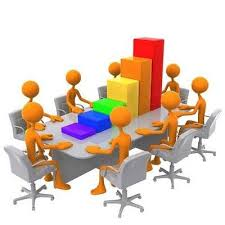 Rôle des partenaires sociaux dans le dispositif


Mode de collaboration avec les secteurs


Quelques exemples de collaboration


Perspectives en termes de collaboration
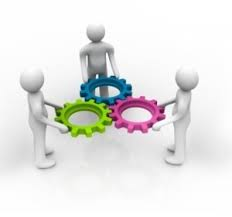 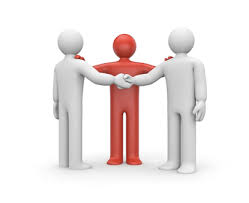 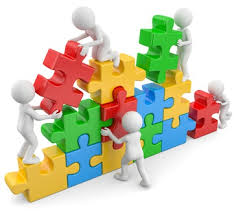 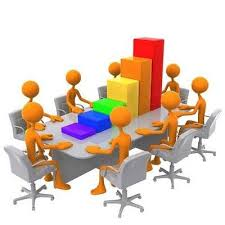 Rôle des partenaires sociaux dans le dispositif:

Membres de la Commission consultative et d’agrément=> orientation du dispositif (Note d’orientation stratégique, 5 réunions/an dont 1 intersectorielle)

Construction de l’offre de validation=> introduction des nouveaux métiers à la validation (dont métiers d’avenirs/Titres de compétence de spécialisation)

Production et mise à jour des référentiels de validation

Présence lors des épreuves => observateur externe
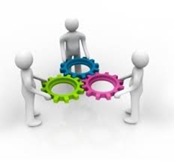 Mode de collaboration avec les secteurs:

Convention sectorielle spécifique/Convention particulière/Plan de travail

Signature convention spécifique:
1 référent sectoriel 
1 comité de suivi annuel => fiches-actions 
Fiche action 1 : Production des profils métiers et profils formations (SFMQ)
Fiche action 2 : Production et suivi des référentiels de validation 
Fiche action 3 : Communication autour de la validation des compétence
Fiche action 4 : Renforcement de la valeur d’usage du Titre de Compétence
Réunions de travail sur des projets spécifiques (approche dossier, collective, etc.)
 
1 réunion de Coda intersectorielle par an
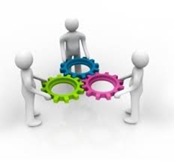 En 2016:

14 comités de suivi annuels => Educam, IFPM, CFB, Volta, Constructiv, FormTS, Alimento, APEF, Horeca, CP314, Culture et CRF, dont 9 en collaboration avec le SFMQ.

2 nouvelles conventions sectorielles spécifiques signées (IFPM, Constructiv) et 4 en cours de préparation (FSTL, Bois, Educam, APEF-FEBI)

6 nouveaux métiers actifs : tuteur, esthéticien, opérateur de production en industrie alimentaire, serveur restaurant, coiffeur manager et barman et des métiers mis à jour/actualisés

De nombreuses actions de communications (vidéo, évènement, articles dans la presse, etc.)

De nombreux projets (approche dossier, approche collective, cellules de reconversion, parcours et  formations de renforcement, etc.)
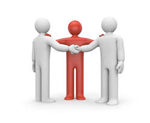 Quelques exemples de collaboration:

Actions de communication: Constructiv a produit une vidéo à destination des employeurs http://www.cvdc.be/temoignages/la-validation-des-comp%C3%A9tences-dans-le-secteur-de-la-construction 

Mise en place de centre sectoriel de validation=> Horeca Be Pro : centre coupole pour la validation des métiers de l’Horeca sur Bruxelles (porte d’entrée unique, 3 lieux-centres (BFO, EFP, EPS), organisation de modules courts en amont de l’épreuve)

Participation à des projets de développement du dispositif: Evaluation par « dossier », validation en entreprise, validation de publics spécifiques (cellules de reconversion, personnes incarcérées, personnes avec un handicap, etc.)

Renforcement de la valeur d’usage du Titre de Compétence: Accès à la formation, accès à la profession, accès à des certifications sectorielles, accès à des recrutements/postes (pouvoirs locaux), etc.
Perspectives en termes de collaboration

3 types de collaboration avec les secteurs :
Secteurs => collaboration « qui roule »
Convention et fiche actions, référent dynamique, > 3 réunion de suivi /an
> 3 métiers actifs 
> 3 projets en cours
Secteurs => collaboration « qui se construit »
Cadre de collaboration ou convention, référent identifié,  1/2 réunions de suivi/an
1/2 métiers actifs
1/2 projets en cours
Secteurs => collaboration « premiers contacts »
Pas de cadre de collaboration
1 ou aucun métier actif
aucun projet en cours
Perspectives en termes de collaboration

Stratégies différentes en fonction du type de collaboration :

Stratégies spécifiques (pilotage d’actions)

Stratégies transversales (impulsion d’une dynamique)

Implication des Conseils économiques et sociaux régionaux
Perspectives en termes de collaboration

Stratégies spécifiques:

Comités de suivi 1 à 2X/an
Réunions « Communication » régulières (inauguration nouveau Centre, remise de TC, vidéos)
Envoi d'informations sectorielles (envoi de statistiques sectorielles, dates des séances d’information et des épreuves, témoignages, etc.)
Accompagner des projets spécifiques sectoriels (VDC collective, approche dossier, cellules de reconversion, etc.)
Organiser des formations continues secteur/centres VDC « multithématique » (mutualisation/gestion de l’offre, création d’un réseau de partenaires, etc.)
Perspectives en termes de collaboration

Stratégies transversales:

Envoi de la Newsletter conseillers 2x/An 
Relai réseau Linked'in
Envoi d'informations spécifiques (VDC collective, invitation évènements, etc.)
Actions intersectorielles (tuteur)
Coda extraordinaire